PROF. ANMOL BAREEHA

ENGLISH DEPARTMENT
CLASS BSCS-2(Reg)
COURSE TITLE    COMMUNICATION SKILLS
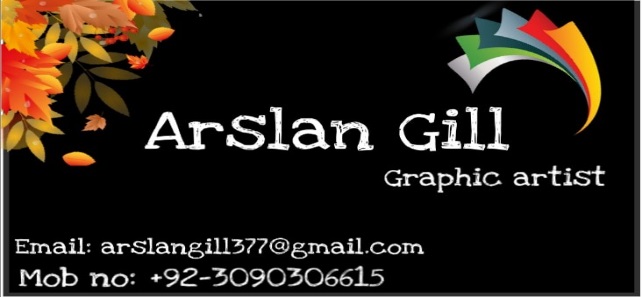 COMMUNICATION
“COMMUNICATION” is the interchange of thoughts , opinions or information by speech, writing or signs.
                                                                                                                                                                                               -Robert  Andersion
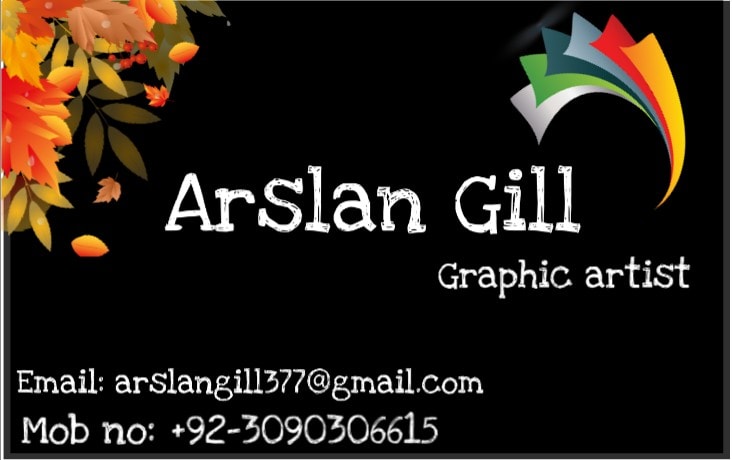 PARTICIPANTS OF COMMUNICATION
It is a two way process
SPEAKER / WRITER
 LISTENER / READER
Encoding:- production of signals
Decoding:- re-reading signals
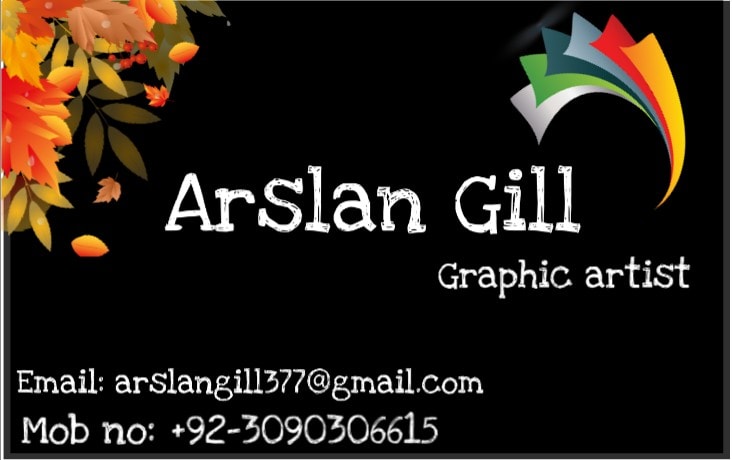 TYPES OF COMMUNICATION
TWO BROAD CATEGORIES ARE:

VERBAL
NON-VERBAL.
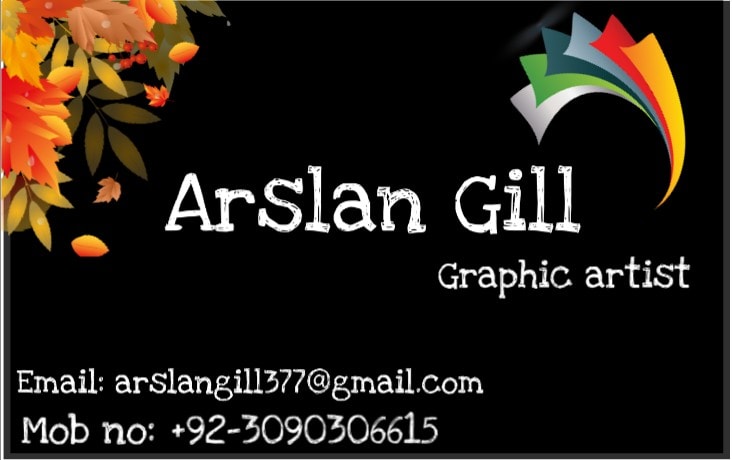 VERBAL
“ANY SORT OF COMMUNICATION WHICH INVOLVES LANGUAGE.”
IT IS OF TWO TYPES:-
Oral
Written
Advantages:
 The scope of verbal communication is unlimited

Drawbacks:
  Verbal communication is not so effective.
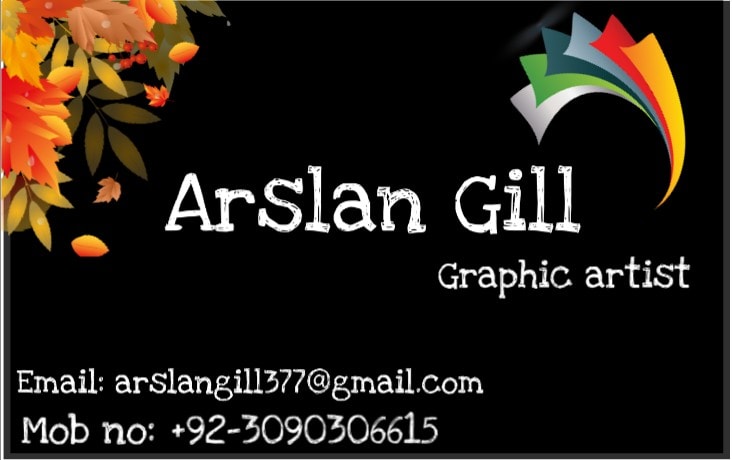 NON - VERBAL
“Any sort of communication that involves face expressions , gestures and body language etc.”
ADVANTAGE:-
It is possible to stop talking in verbal communication but it is generally not possible to stop non-verbal cues.
DISADVANTAGES:-
It is vague and imprecise 
Distant conversations aren’t possible
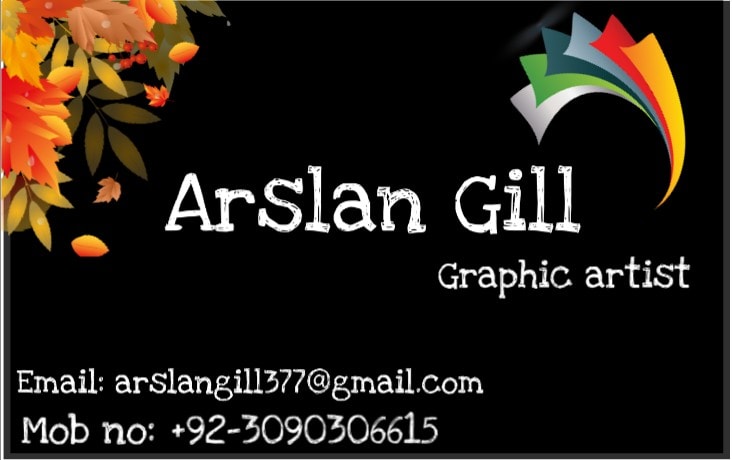 PROCESS OF COMMUNICATION SKILLS
STAGES:

Source
Message
Encoding
Channel 
Receiver 
Decoding
Feedback
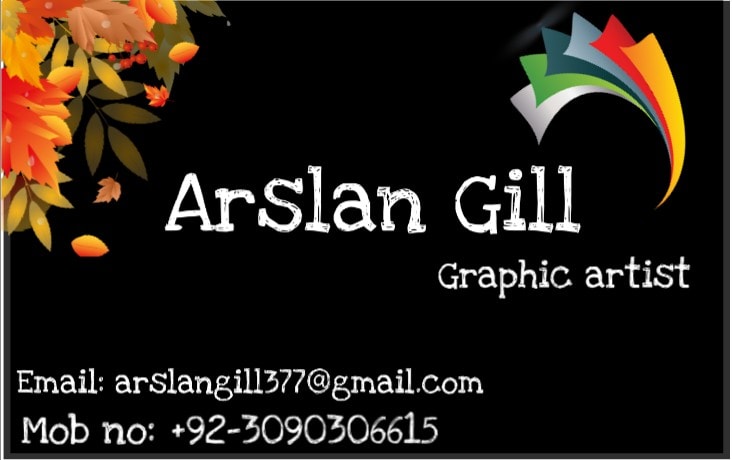 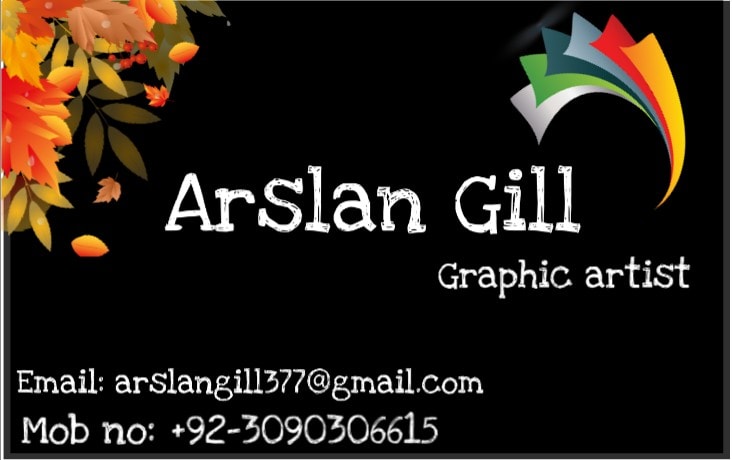